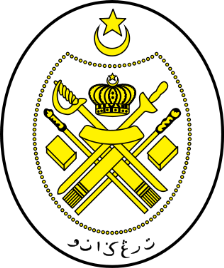 Jabatan Hal Ehwal Agama Terengganu
KHUTBAH MULTIMEDIA
Siri: 27 / 2022
KELEBIHAN HARI ARAFAH 
DAN KEAJAIBAN DOA
08 Zulhijjah 1443 bersamaan  08 Julai 2022
http://e-khutbah.terengganu.gov.my
Pujian Kepada Allah S.W.T.
الْحَمْدُ لِلَّهِ
Segala puji-pujian hanya bagi Allah S.W.T.
Syahadah
وَأَشْهَدُ أَنْ لاَ إِلَهَ إِلاَّ اللهُ وَحْدَهُ لاَ شَرِيْكَ لَهُ، 
وَأَشْهَدُ أَنَّ سَيِّدَنَا وَنَبِيَّنَا مُحَمَّدا عَبْدُهُ وَرَسُوْلُهُ
Dan aku bersaksi  bahawa sesungguhnya tiada tuhan melainkan Allah Yang Maha Esa, tiada sekutu baginya 

Dan juga aku bersaksi bahawa junjungan dan Nabi kami, Muhammad SAW hamba-Nya dan rasul-Nya
Selawat Ke Atas Nabi Muhammad S.A.W
اَللَّهُمَّ صَلِّ وَسَلِّمْ عَلٰى سَيِّدِنَا مُحَمّدٍ وَعَلَى آلِهِ وَأَصْحَابِهِ
 وَمَنْ تَبِعَهُمْ بِإِحْسَانٍ إِلَى يَوْمِ الدّيْن.
Ya Allah, cucurilah rahmat dan kesejahteraan ke atas junjungan kami Nabi Muhammad SAW, dan ke atas keluarganya, para sahabatnya dan orang-orang yang mengikut mereka dengan baik hingga ke hari Kiamat
Pesanan Takwa
اُوْصِيْكُمْ وَإِيَّايَ بِتَقْوَى اللهِ وَطَاعَتِهِ
 لَعَلَّكُمْ تُفْلِحُوْنَ
Marilah sama-sama kita bertaqwa kepada Allah SWT dengan mengabdikan diri kepadaNya, melaksanakan segala perintahNya dan meninggalkan segala laranganNya. Mudah-mudahan kita meraih kebahagian di dunia dan akhirat.
Tajuk Khutbah Hari Ini :
8 Julai 2022
Bersamaan
8  Zulhijjah 1443
KELEBIHAN HARI ARAFAH 
DAN KEAJAIBAN DOA
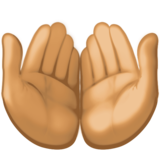 Hari Arafah 
pada 9 Zulhijjah
Hari Paling Afdhol di sisi Allah SWT
Hari Arafah adalah bersempena amalan berwuquf di Padang Arafah
Rukun terpenting ibadat Haji
Sabda Nabi Muhammad SAW :
الحَجُّ عَرَفَةُ
Maksudnya:
 “Haji adalah Arafah”
(Hadis riwayat Imam al-Tirmizi)
Bagi umat Islam yang tidak mengerjakan ibadat haji
Dianjurkan untuk berdoa, berpuasa, berzikir dan melakukan amalan sunat pada hari tersebut
Hari Arafah adalah satu hari yang paling banyak Allah membebaskan hamba-Nya daripada api neraka
Sabda Nabi Muhammad SAW :
مَا مِنْ يَوْمٍ أَكْثَرَ مِنْ أَنْ يُعْتِقَ اللَّهُ فِيهِ عَبْدًا مِنَ النَّارِ مِنْ يَوْمِ عَرَفَةَ
Maksudnya : “Tidak ada satu hari yang lebih banyak dibebaskan hamba-Nya daripada api neraka berbanding dengan Hari Arafah.”
(Hadis riwayat Muslim)
Hari di mana Allah mengkabulkan doa hambanya
Hari Arafah
Justeru pada Hari Arafah ini, perbanyakkanlah berdoa
Sabda Nabi Muhammad SAW :
خَيْرُ الدُّعَاءِ دُعَاءُ يَوْمِ عَرَفَةَ
Maksudnya : 
“Sebaik-baik doa adalah doa 
pada Hari Arafah.”
(Hadis riwayat Imam at-Tirmizi)
Imam Nawawi berkata :
Digalakkan memperbanyak zikir dan doa secara bersungguh pada hari Arafah kerana ini adalah sebaik-baik hari untuk berdoa
Amat istimewa dan menakjubkan
DOA
Lafaz puji-pujian untuk memohon sesuatu yang dihajati daripada seorang hamba kepada Allah SWT
Tanda kelemahan hamba yang memerlukan pertolongan dan bantuan Allah.
 Malah orang yang tidak berdoa dianggap sebagai orang yang sombong
Kisah dalam Al-Quran
Kisah doa Nabi Nuh AS yang diterima Allah lalu menenggelamkan kaumnya di dalam taufan besar dan menyelamatkan baginda serta pengikut-pengikutnya yang beriman
Kisah doa Nabi Ayub AS yang disembuhkan oleh Allah daripada derita sakit teruk yang dialaminya dalam tempoh yang panjang
Kisah doa Nabi Zakaria AS yang dikurniakan zuriat ketika Baginda dan isteri telah lanjut usianya
Pesanan Khatib
Janganlah sesekali memandang remeh kepada doa. 
Apa jua keadaan kita, jangan lalai dan berdoalah secara berterusan kerana besarnya keistimewaan doa kepada kita.
Pesanan Khatib
Jangan sesekali berhenti dan berputus asa untuk berdoa.
Ambilah peluang memperbanyakkan doa pada Hari Arafah yang mulia ini.
Pesanan Khatib
Janganlah mengsia-siakan peluang dan detik keemasan ini.
Semoga Allah menerima doa kita dan dengan sebabnya kita meraih kejayaan dan kebaikan dunia dan akhirat.
بَارَكَ اللهُ لِي وَلَكُمْ فِي الْقُرْآنِ الْعَظِيْمِ.
 وَنَفَعَنِي وَاِيِّاكُمْ بِمَا فِيْهِ مِنَ الآيَاتِ وَالذِّكْرِ الْحَكِيْمِ.
وَتَقَبَّلَ الله مِنِّي وَمِنْكُمْ تِلاوَتَهُ اِنَّهُ هُوَ السَّمِيْعُ الْعَلِيْمُ.
أقُوْلُ قَوْلِي هَذا وَأَسْتَغْفِرُ اللهَ الْعَظِيْمَ لِيْ وَلَكُمْ
 وَلِسَائِرِ الْمُسْلِمِيْنَ وَالْمُسْلِمَاتِ وَالْمُؤْمِنِيْنَ وَالْمُؤْمِنَاتِ
 فَاسْتَغْفِرُوْهُ إنَّهُ هُوَ الْغَفُوْرُ الرَّحِيْمُ.
Doa Antara Dua Khutbah
آمِينَ ، يَا مُوَفِّقَ الطَّائِعِينَ
وَفِّقنَا لِطَاعَتِكَ أَجمَعِينَ
وَتُب عَلَينَا وَعَلَى المُسلِمِينَ
وَاغفِر ذَنبَ مَن يَقُولُ: «أَستَغفِرُ اللهَ» العَظِيمَ
وَنَستَغفِرُ اللهَ
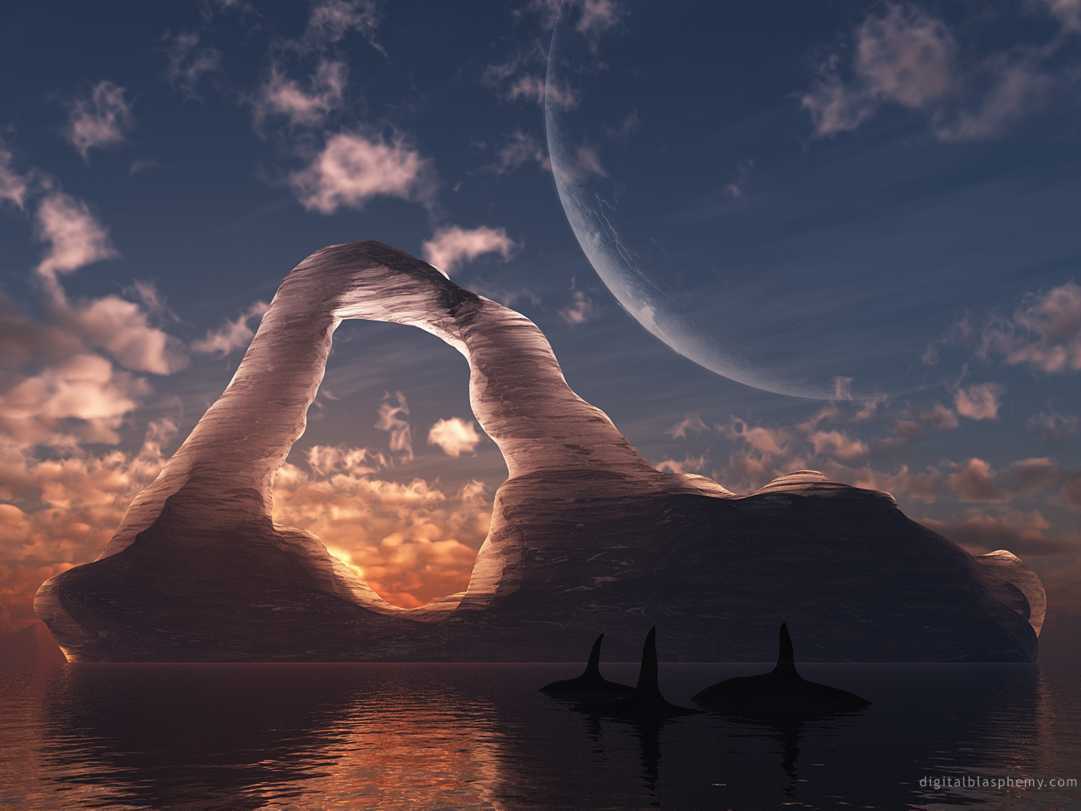 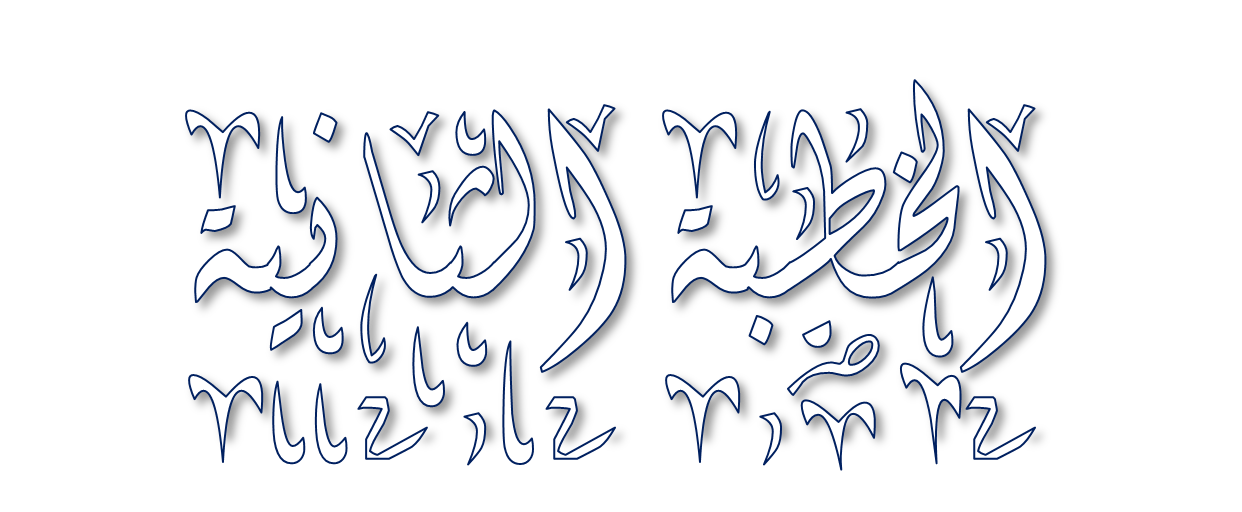 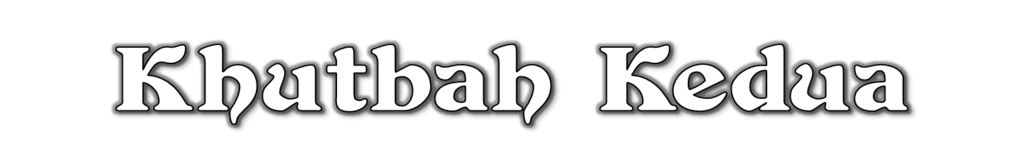 Pujian Kepada Allah S.W.T.
الْحَمْدُ لِلَّهِ
Segala puji-pujian hanya 
bagi Allah S.W.T.
Syahadah
وَأَشْهَدُ أَن لآ إِلَهَ إِلاَّ اللهُ وَحْدَهُ لاَ شَرِيْكَ لَهُ، وَأَشْهَدُ أَنَّ سَيِّدَنَا مُحَمَّدًا عَبْدُهُ وَرَسُوْلُهُ.
Dan aku bersaksi  bahawa sesungguhnya tiada tuhan melainkan Allah, Yang Maha Esa, tiada sekutu bagi-Nya, dan juga aku bersaksi bahawa junjungan kami (Nabi) Muhammad (S.A.W) hamba-Nya dan rasul-Nya.
Selawat Ke Atas 
Nabi Muhammad S.A.W
اللَّهُمَّ صَلِّ وَسَلِّمْ وَبَارِكْ عَلَى سَيِّدِنَا مُحَمَّدٍ، وَعَلَى آلِهِ وَأَصْحَابِهِ أَجْمَعِيْنَ
Ya Allah, cucurilah rahmat, kesejahteraan dan keberkatan ke atas junjungan kami (Nabi) Muhammad (S.A.W) dan ke atas keluarganya dan sekalian para sahabatnya.
Seruan Takwa
اتَّقُوا اللَّهَ فَقَدْ فَازَ الْمُتَّقُوْنَ
Bertakwalah kepada Allah dengan sebenar-benarnya, sesungguhnya berjayalah orang-orang yang bertaqwa.
Seruan
Memperbanyakkan ucapan selawat dan salam kepada Rasulullah SAW
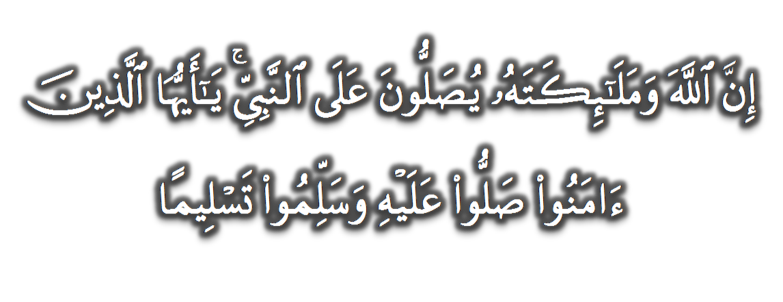 (Surah Al-Ahzab : Ayat 56)
“Sesungguhnya Allah Taala Dan Para MalaikatNya Sentiasa Berselawat Ke Atas Nabi (Muhammad).
Wahai Orang-orang Beriman! Berselawatlah Kamu 
Ke Atasnya Serta Ucapkanlah Salam Sejahtera Dengan Penghormatan Ke Atasnya Dengan Sepenuhnya”.
Selawat
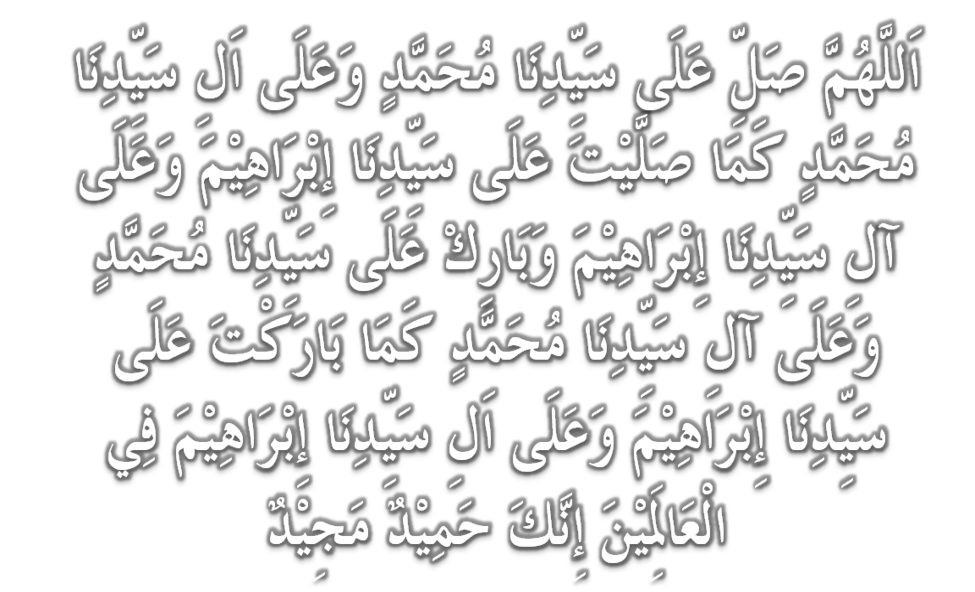 DOA
اللَّهُمَّ اغْفِرْ لِلْمُؤْمِنِيْنَ وَالْمُؤْمِنَاتِ، وَالمُسْلِمِيْنَ وَالْمُسْلِمَاتِ الأَحْيَاءِ مِنْهُمْ وَالأَمْوَات، 
إِنَّكَ سَمِيْعٌ قَرِيْبٌ مُجِيْبُ الدَّعَوَات.
اللَّهُمَّ ادْفَعْ عَنَّا الْبَلاءَ وَالْوَبَاءَ وَالْفَحْشَاءَ
 مَا لا يَصْرِفُهُ غَيْرُكَ
DOA
اللَّهُمَّ إِنَّا نَعُوذُ بِكَ مِنَ البَرَصِ وَالْجُنُونِ وَالْجُذَامِ وَمِن سَيِّئِ الأَسْقَامِ. 

اللَّهُمَّ اشْفِ مَرْضَانَا وَارْحَمْ مَّوْتَانَا، وَالْطُفْ بِنَا فِيمَا نَزَلَ بِنَا
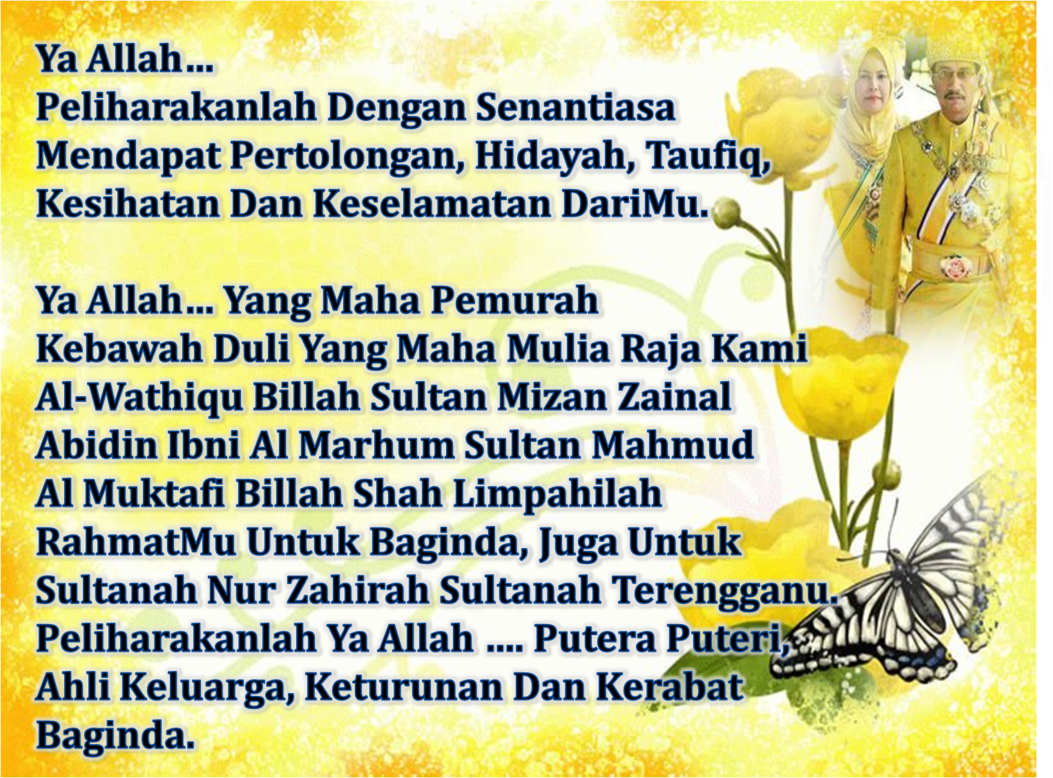 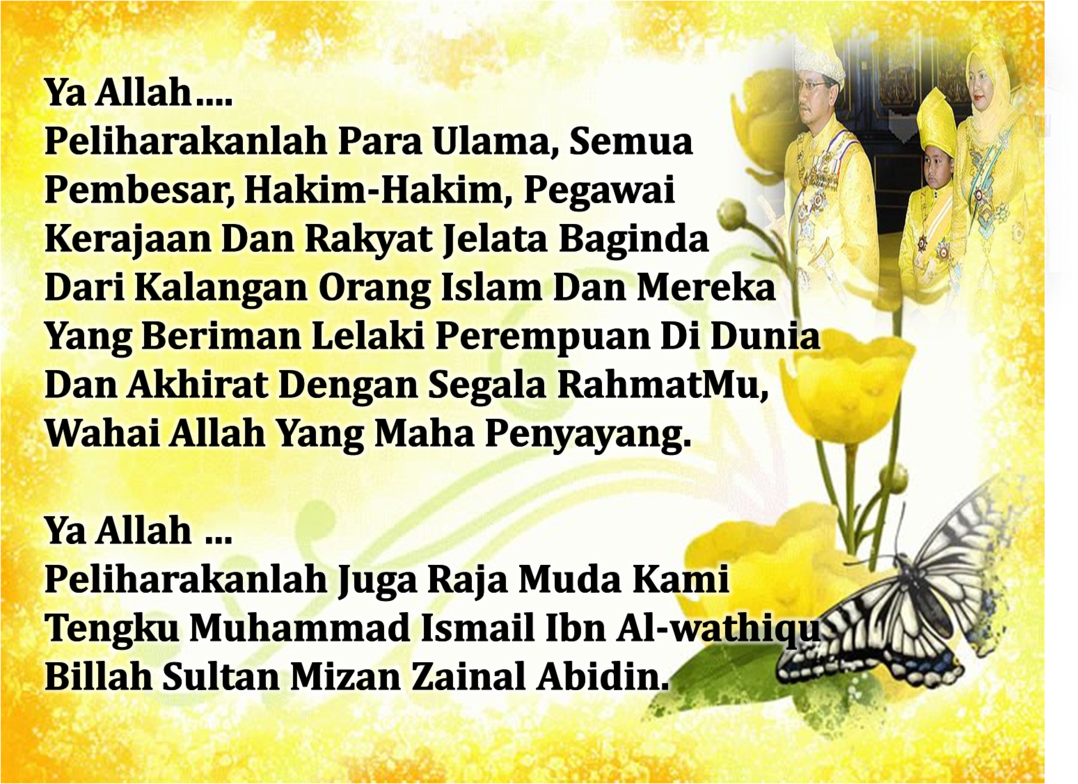 DOA …
Ya Allah, kurniakan kami agar cintakan keimanan. Jadikanlah ia perhiasan hati kami. Pahatkanlah dalam diri kami, rasa benci kepada kekufuran, kefasikan, dan kemaksiatan. Masukkanlah kami ke dalam golongan orang yang mendapat petunjuk. Tunjukkanlah kami kebenaran itu sebagai kebenaran, dan kurniakan kami dapat mengikutinya. Dan tunjukkanlah kami kebatilan itu sebagai kebatilan, dan kurniakan kami untuk menjauhinya. Janganlah Engkau jadikan kami terkeliru, menyebabkan kami menyimpang dari kebenaran. Jadikanlah kami terus kekal istiqamah atas kebenaran.

Ya Allah, pertautkanlah hati-hati kami. Baikilah hubungan sesama kami. Tunjuklah kami jalan-jalan keselamatan dan kesejahteraan.
DOA PENUTUP…
رَبَّنَا آتِنَا فِي الدُّنْيَا حَسَنَةً وَفِي الآخِرَةِ حَسَنَةً 
 وَقِنَا عَذَابَ النَّارِ.
Kurniakanlah Kepada Kami Kebaikan Di Dunia Dan Kebaikan Di Akhirat Serta Hindarilah Kami Dari Seksaan Neraka


 وَصَلَّى اللهُ عَلىَ سَيِّدِنَا مُحَمَّدٍ وَعَلىَ آلِهِ وَصَحْبِهِ وَسَلَّمْ.
 وَالْحَمْدُ للهِ رَبِّ الْعَالَمِيْنَ.
عِبَادَ اللهِ!

اُذْكُرُوْا اللهَ الْعَظِيْمَ يَذْكُرْكُمْ، 

وَاشْكُرُوْهُ عَلَى نِعَمِهِ يَزِدْكُمْ،


وَلَذِكْرُ اللهِ أَكْبَرُ، وَاللهُ يَعْلَمُ مَا تَصْنَعُوْنَ
قُوْمُوْا إِلَى صَلاتِكُمْ،

 يَرْحَمْكُمُ الله.